Como evaluar la hipoventilación nocturna en enfermedades neuromusculares
Eduardo De Vito
Instituto Lanari. UBA, CONICET
Centro del Parque
2014
Constancia de la PCO2
En los seres humanos, la PaCO2 es controlada de manera estricta. A lo largo del día y de la noche y aún con la participación de otras funciones no respiratorias (deglución y la fonación), su variación es de unos pocos mmHg. 
Además, a diferencia de la PaO2 que declina con la edad, la PaCO2 permanece constante durante toda la vida. Por esto, cualquier desviación sostenida de la PaCO2 significa una alteración significativa de la homeostasis.
Cambios respiratorios durante el sueño en normales y en pacientes con ENM.
pérdida de los estímulos presentes en vigilia, 

aumento de la resistencia de la vía aérea superior,  

disminución del movimiento torácico, 

inadecuada respuesta ventilatoria a la hipoxia y a la hipercapnia.
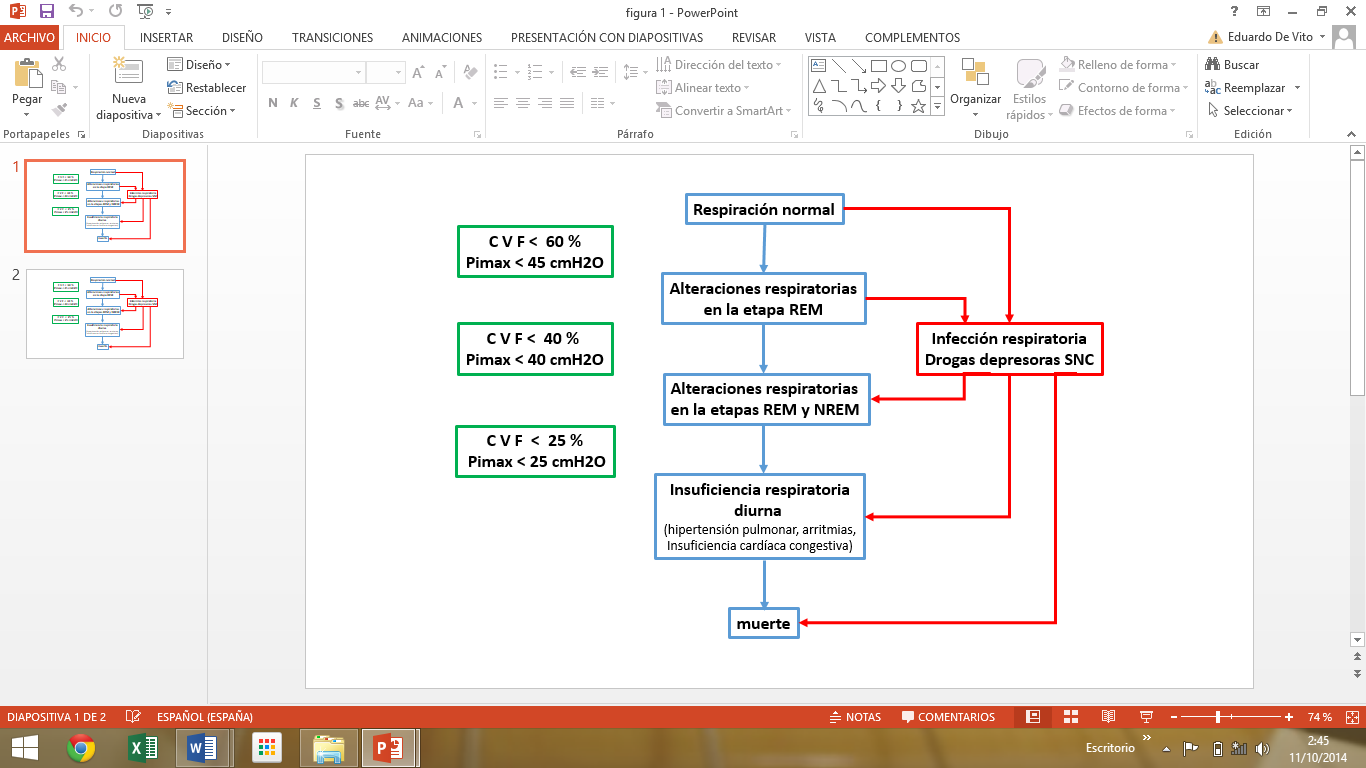 Factores que influencian la progresión de los TRS en las ENM
Tipo  de ENM, estadío y comorbilidades.

Patrón de debilidad muscular respiratoria inicial (comienzo diafragmático o de todos los músculos respiratorios en general).

Velocidad de progresión de la debilidad de MMII y necesidad de utilizar silla de ruedas.

Edad, variación del peso corporal

Desarrollo de infecciones respiratorias agudas.
Patogénesis de las alteraciones del sueño  en ENM
Con el objeto de mantener una adecuada ventilación los centros respiratorios aumentan su reclutamiento y su frecuencia de descarga (firing rate) hacia los músculos respiratorios débiles.

Pero durante el sueño esta compensación decae y causa hipopneas, apnea e hipoventilación


				Chokroverty S. Sleep and breathing in neuromuscular disorders. 					Chapter 64. Handbook of Clinical Neurology, Vol. 99 (3rd series) 					Sleep Disorders, Part 2 P. Montagna and S. Chokroverty, Editors, 2011
Patogénesis de las alteraciones del sueño  en ENM
Debilidad de músculos respiratorios (vía aérea superior, caja torácica y diafragma)

Inadecuada respuesta central

Aumento del trabajo respiratorio (rigidez y deformidades del tórax, etc.)

Inadecuada secuencia de activación muscular respiratoria especialmente durante el sueño REM

Inadecuada respuesta refleja a la carga mecánica y química
Tipos de alteraciones respiratorias durante el sueño en las ENM (según PSG).
Apneas obstructivas (por cierre de la vía aérea superior)

Apneas centrales

Apneas mixtas (inicialmente central seguida de apnea obstructiva)

Hipopneas

Aumento de la resistencia de la vía aérea superior. 

Respiración paradojal (movimiento del abdomen o del tórax hacia adentro en inspiración)
Tipos de alteraciones respiratorias durante el sueño en las ENM.
El TRS más importante que debe ser detectado y jerarquizado en las ENM es la hipoventilación alveolar; esto es, una reducción de la ventilación alveolar que produce hipercapnia y secundariamente hipoxemia.
Evaluación de los trastornos respiratorios durante el sueño  en las ENM.
Una SatO2 diurna > 95 % no suele asociarse a hipercapnia diurna.

Gases en sangre normales  durante el día, no excluyen hipoventilación durante el sueño REM. 

La sola presencia de exceso de base aumentado puede indicar hipoventilación nocturna.
Más del 30 % de la noche con SatO2 < 90 % 
	Levi-Valensi P, Aubry P, Rida Z. Nocturnal hypoxemia and long-term oxygen therapy in COPD patients with daytime PaO2 60–70 mmHg. Lung 1990; 168, 770-775.

Más de 5 minutos consecutivos con una SatO2 < 88 						Consensus Conference. Clinical indications for noninvasive 					positive pressure ventilation in chronic respiratory failure due to 					restrictive lung disease, COPD, and nocturnal 0hypoventilation. A 					consensus conference report. Chest 1999;116: 521-34.
Polisomnografía
La PSG es la prueba de laboratorio más importante para la evaluación de los pacientes con hipersomnia y sospecha de TRS. 

La PSG resulta poco sensible para determinar la presencia o no de hipoventilación nocturna contínua dado que no mide el volumen corriente.
Los hallazgos polisomnográficos en diversas ENM  pueden incluir:
Aumento del número de despertares

Fragmentación y desorganización del sueño

Reducción del tiempo y eficiencia del sueño

Apneas centrales, obstructivas y mixtas o hipopneas asociadas con desaturación 

Mayor desaturación durante REM, no asociada a apneas
Presión transcutánea de CO2
En términos generales las medidas tienen una buena correlación. 

La correlación con la PaCO2 no siempre es buena. 

En pacientes con ENM la similitud entre la PetCO2 y la PtcCO2 fue razonablemente buena en algunos pacientes, mientras que en otros las diferencias fueron inaceptables. 

De manera que su utilidad en los estudios del sueño en pacientes con ENM debe ser determinada.
Citas transcutáneo CO2
Chokroverty S. Sleep and breathing in neuromuscular disorders. Chapter 64. Handbook of Clinical Neurology, Vol. 99 (3rd series) Sleep Disorders, Part 2 P. Montagna and S. Chokroverty, Editors, 2011 Elsevier B.V.

Rules for Scoring Respiratory Events in Sleep: Update of the 2007. AASM Manual for the Scoring of Sleep and Associated Events. Deliberations of the Sleep Apnea Definitions Task Force of the American Academy of Sleep. Medicine. Journal of Clinical Sleep Medicine, Vol. 8, No. 5, 2012.
Janssens JP, Perrin E, Bennani I, de Muralt B, Titelion V, Picaud C. Is continuous transcutaneous monitoring of PCO2 (TcPCO2) over 8 h reliable in adults? Respir Med. 2001 May; 95(5): 331-5.

Cuvelier A, Grigoriu B, Molano LC, Muir JF. Limitations of transcutaneous carbon dioxide measurements for assessing long-term mechanical ventilation. Chest. 2005 May; 127: 1744-8.

Czaplinski A, Yen AA, Appel SH. Forced vital capacity (FVC) as an indicator of survival and disease progression in an ALS clinic population. J Neurol Neurosurg Psychiatry 2006; 77: 390–392.
Consideraciones respecto de la PSG en pacientes con ENM
Las apneas obstructivas pueden ser interpretadas como centrales cuando los músculos respiratorios están muy débiles como para mover el tórax ante el evento obstructivo.

La debilidad diafragmática severa puede causar movimiento paradojal del abdomen aún sin estrechamiento de la vía aérea superior. Esto puede disminuir la detección de hipopneas centrales que pasan a ser interpretadas como obstructivas.

Un aumento de la diferencia de fase entre el movimiento torácico y abdominal asociado a un incremento de la actividad del EMG submentoniano y ronquidos, es muy concluyente de apneas obstructivas.
Consideraciones respecto de la PSG en pacientes con ENM (J Bach 2009)Secuencia a evitar
Diagnóstico de fenómenos obstructivos
CPAP, o titulación CPAP
o BiPAP con bajos niveles de expansión (síntomas discretos pueden mejorar)
Evolución progresiva de la ENM
Mayor deterioro, CPAP-BiPAP inefectivos
Mayor compromiso y necesidad de utilización de altos niveles de BiPAP
Objetivos del tratamiento de los TRS en las ENM
mejorar los gases arteriales, 

eliminar los síntomas diurnos, 

mejorar la calidad de vida, 

prevenir complicaciones (arritmias, hipertensión pulmonar, insuficiencia cardíaca congestiva)

mejorar la sobrevida
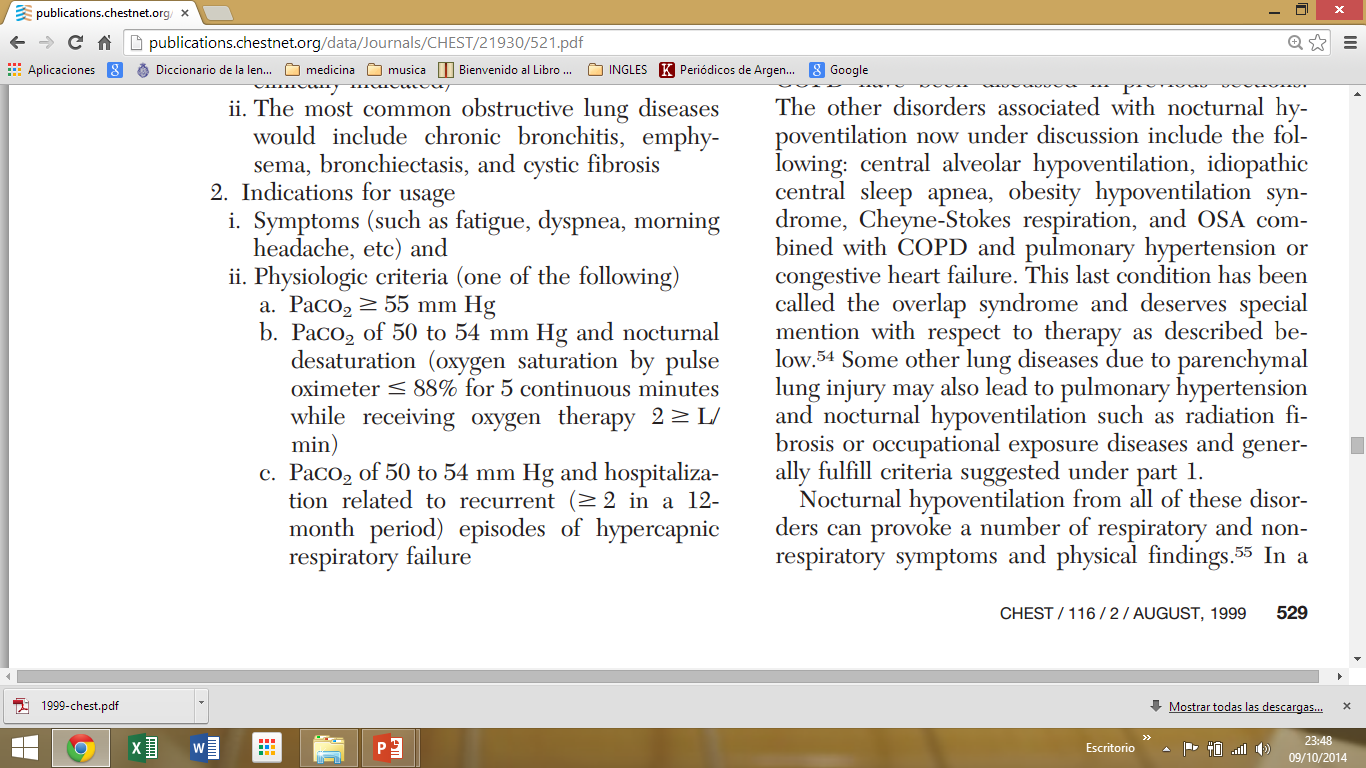 Las indicaciones de VNI  largo plazo vía nasal en pacientes con ENM pueden ser resumidas según  el Consenso de 1999.
Conclusiones generales 3/5
Luego del advenimiento de estudios multicéntricos controlados y la MBE con su herramienta principal, el metanálisis, 2 publicaciones… 




basan sus recomendaciones sobre indicaciones de VNI en
EPOC estable en un articulo de Consenso de 1999.
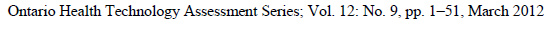 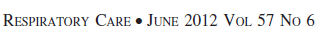 Mecanismos propuestos mejoría de la hipercapnia diurna.
Reposo de los músculos respiratorios
Mejoría de la distensibilidad pulmonar y torácica y disminución del trabajo respiratorio
Restablecimiento de la sensibilidad de los centros respiratorios
Mejoría de la arquitectura del sueño
Reversión de la fatiga de los músculos respiratorios
Lavado de los depósitos de CO2
Oxígeno suplementario en las ENM
Está indicado en 2 situaciones bien concretas

Cuando existe una anomalía del intercambio gaseoso (con o sin hipoventilación) como consecuencia por ejemplo de una neumonía aguda (situación clínica aguda), 

Uso paliativo en pacientes con disnea e hipoxemia, como coadyuvante de otras medidas en el ámbito de últimos días de vida.
Y en otras situaciones…
O2 nocturno a bajo flujo (1-2 litros/minuto) en los TRS de las ENM es cuando menos, controvertida. 

Solo recomendado cuando la terapia con  VNI bien implementada es insuficiente para superar niveles de SatO2 de 89% o inferiores (considerar enfermedad pulmonar coexistente). 

El oxígeno suplementario mediante una cánula nasal puede ser suficiente en algunos casos para corregir desaturaciones relacionados con el sueño REM. 

Fuera de estas situaciones la administración el oxígeno solo parece estar justificada dado que proporciona la falsa impresión al médico y al paciente que se está haciendo algo.